Advocate Aurora Health System Nursing Shared Governance
NURSING FORUM
November 3,2022 at 4pm
Workplace Violence: Addressing violence and incivility through the eyes of nursing
Incivility and violence in health care is a national concern. Please join us as we review our AAH violence prevention and response program, examine evidence around trauma-informed care and its relevance to nursing, and discuss individual and organizational approaches to addressing personal impacts of violence. Content and panel discussion will be framed by questions and suggestions submitted in advance by registrants. 
Presenting:
Mary Beth Kingston, PhD, RN, NEA-BC, FAAN – Chief Nursing Officer
Kendall Anderson, MSN, RN, CPN – President System Nursing Shared Governance
Mark Concordia – Executive Director Workplace Violence Prevention
Randy Stephan – System Vice President Security
Kim Miiller, PsyD – Director of Trauma Recovery & Resilience
Rev. Kevin Massey, BCC – System Vice President Mission and Spiritual Care
Kristi Webster, BSN, RN-BC – System Nursing Practice Council Co-Chair

Desired Learning Outcome: Using a Likert scale, after participating in this event, learners will have an increased knowledge of the AAH violence prevention and response program, trauma-informed care principles, and practical tips for personal and professional options when violence occurs.
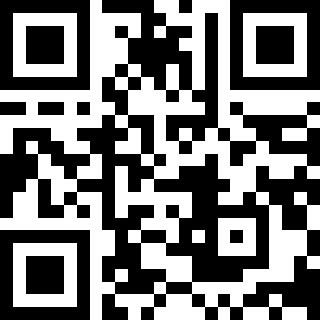 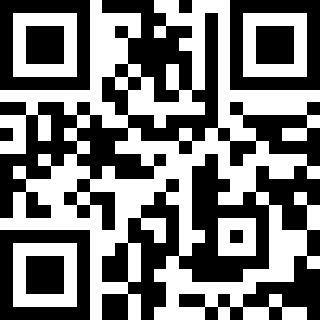 Continuing Nursing Education Hours:​
 1.0contact hours will be awarded upon successful completion of this program.  
Criteria for Successful Completion: ​
Attendance of the entire event. ​
Evaluations will be completed after the event.  ​
Participants will have 28 days to complete the evaluation.  ​
Upon submission of the evaluation, the participant will receive their certificate.  ​
 Disclosure: ​
None of the planners or presenters for this educational activity have relevant financial relationships to disclose with ineligible companies.​
Accreditation Statement: ​
Advocate Aurora Health is approved as a provider of nursing continuing professional development by the Ohio Nurses Association, an accredited approver by the American Nurses Credentialing Center's Commission on Accreditation. (OBN-001-91)​
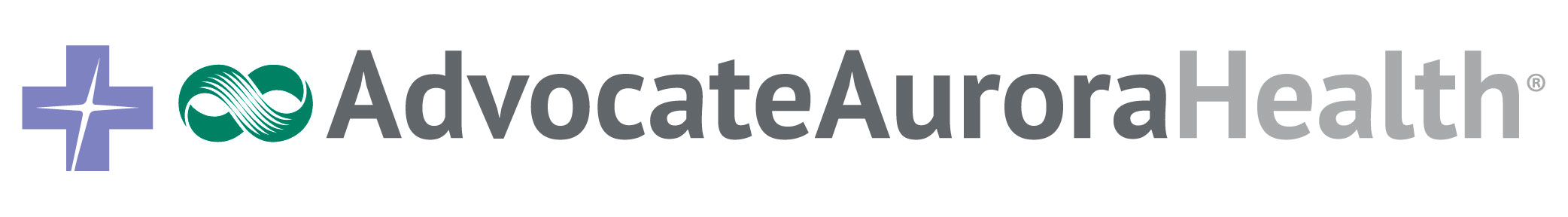 Created by Garza   Created 100522   Revised   Post until 11/03/22